Maszyny indukcyjne
Maszyny w których napięcie do obwodu wirnika nie jest doprowadzone z zewnątrz, lecz pojawia się w wyniku indukcji elektromagnetycznej.
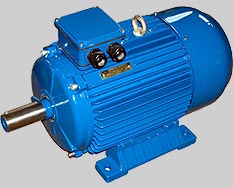 Maszyny indukcyjne - podział
Ze względu na sposób zasilania:
maszyny indukcyjne jednofazowe
maszyny indukcyjne dwufazowe
maszyny indukcyjne trójfazowe
Maszyny indukcyjne - podział
Ze względu na sposób wykonania wirnika:
pierścieniowe


klatkowe
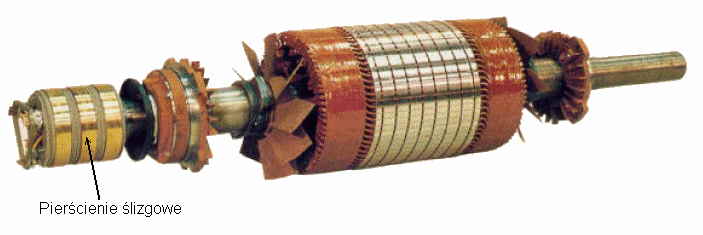 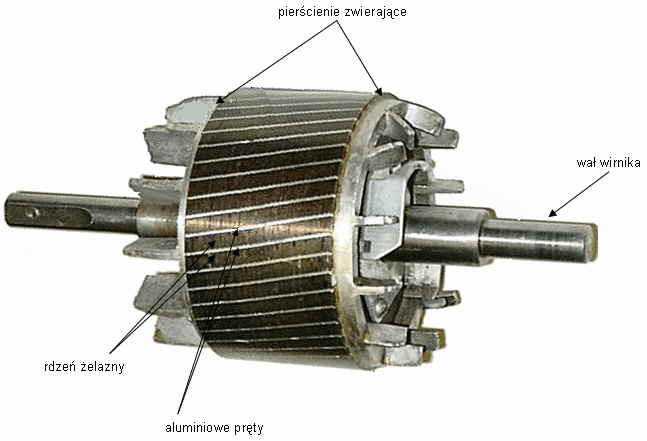 Maszyny indukcyjne - podział
Ze względu na rodzaj ruchu:
wirujące


liniowe
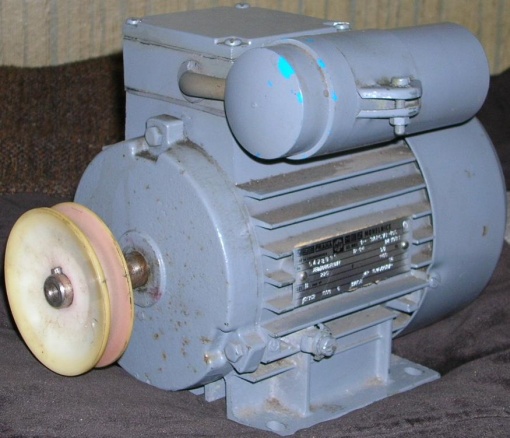 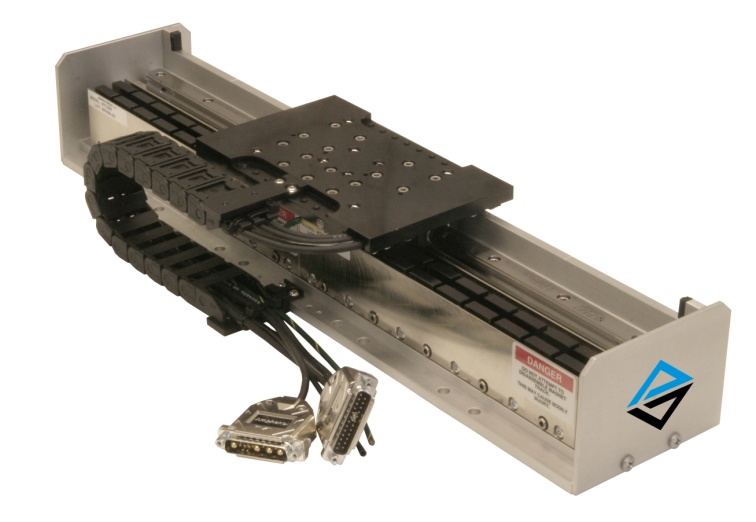 Maszyny indukcyjne - budowa
Stojan – część nieruchoma w postaci wydrążonego walca
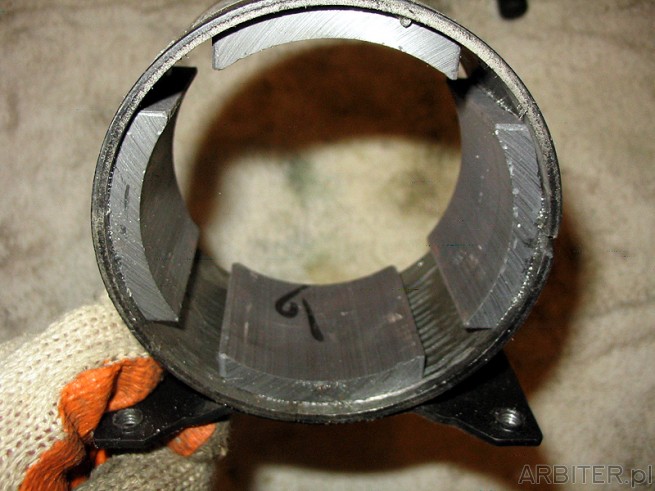 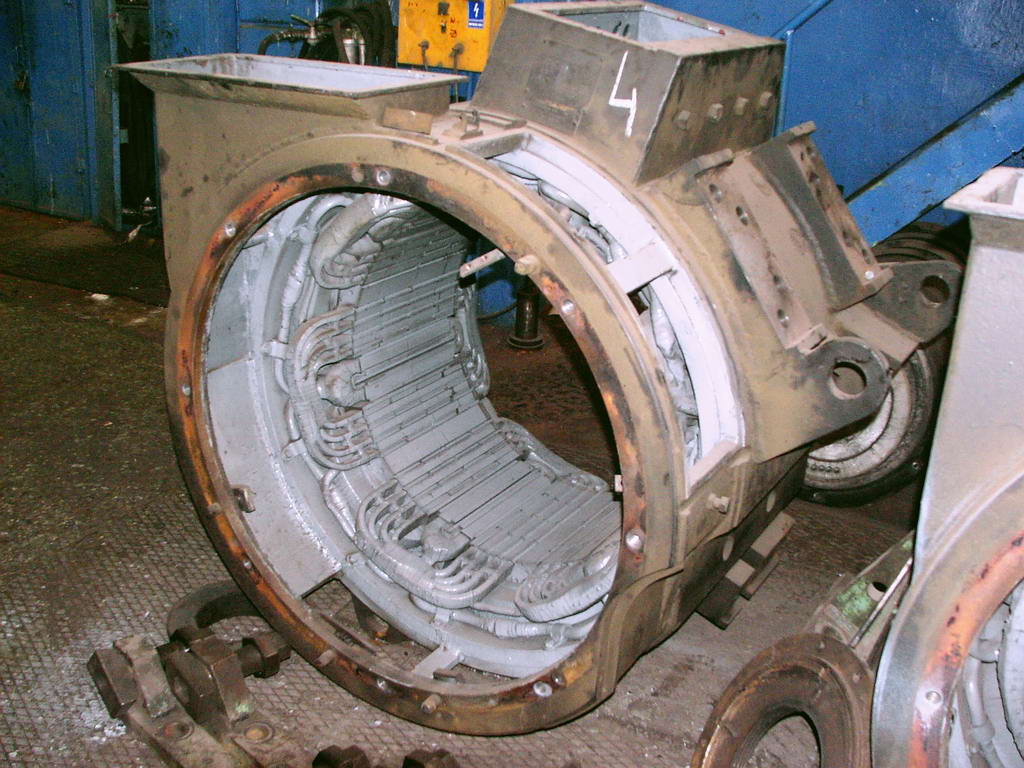 Maszyny indukcyjne - budowa
Wirnik – część wirująca w postaci walca
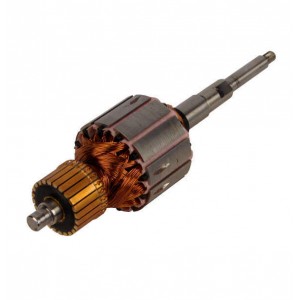 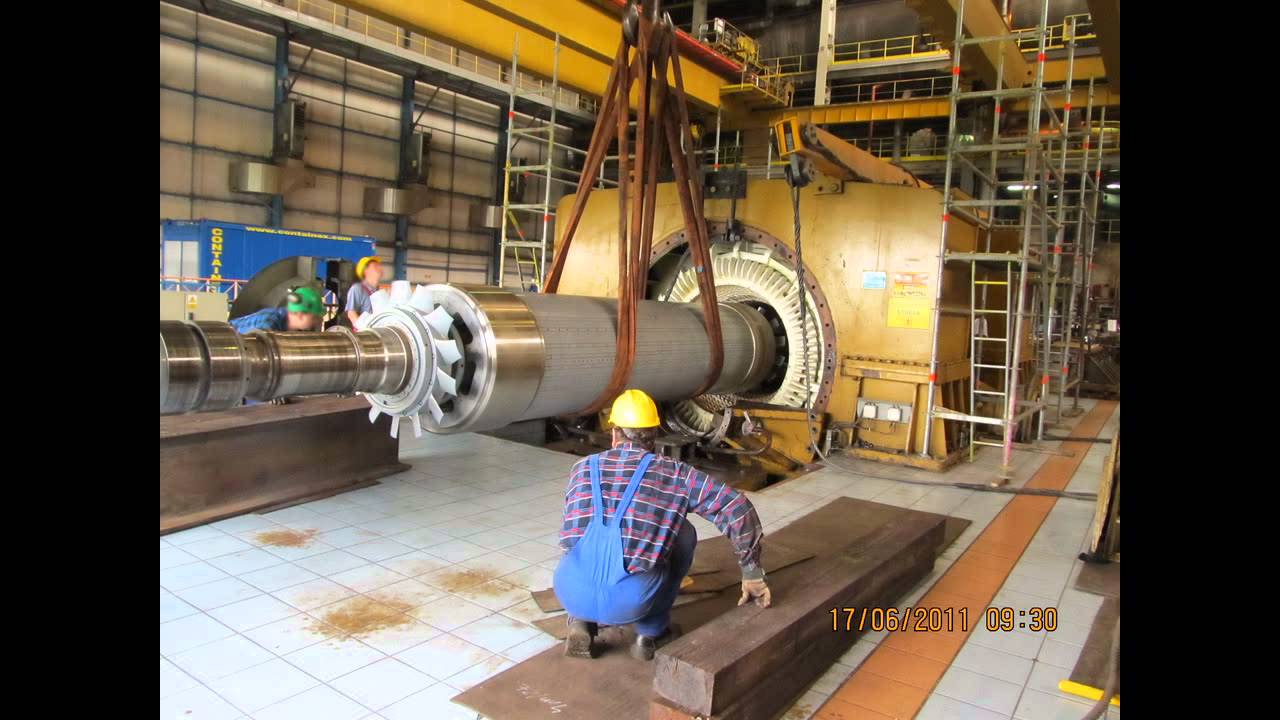 Maszyny indukcyjne - budowa
Obwód magnetyczny – stanowi rdzeń stojana i rdzeń wirnika oddzielone od siebie szczeliną powietrzną









W małych maszynach szczelina ma kilka dziesiątych milimetra w dużych 1-3 milimetrów
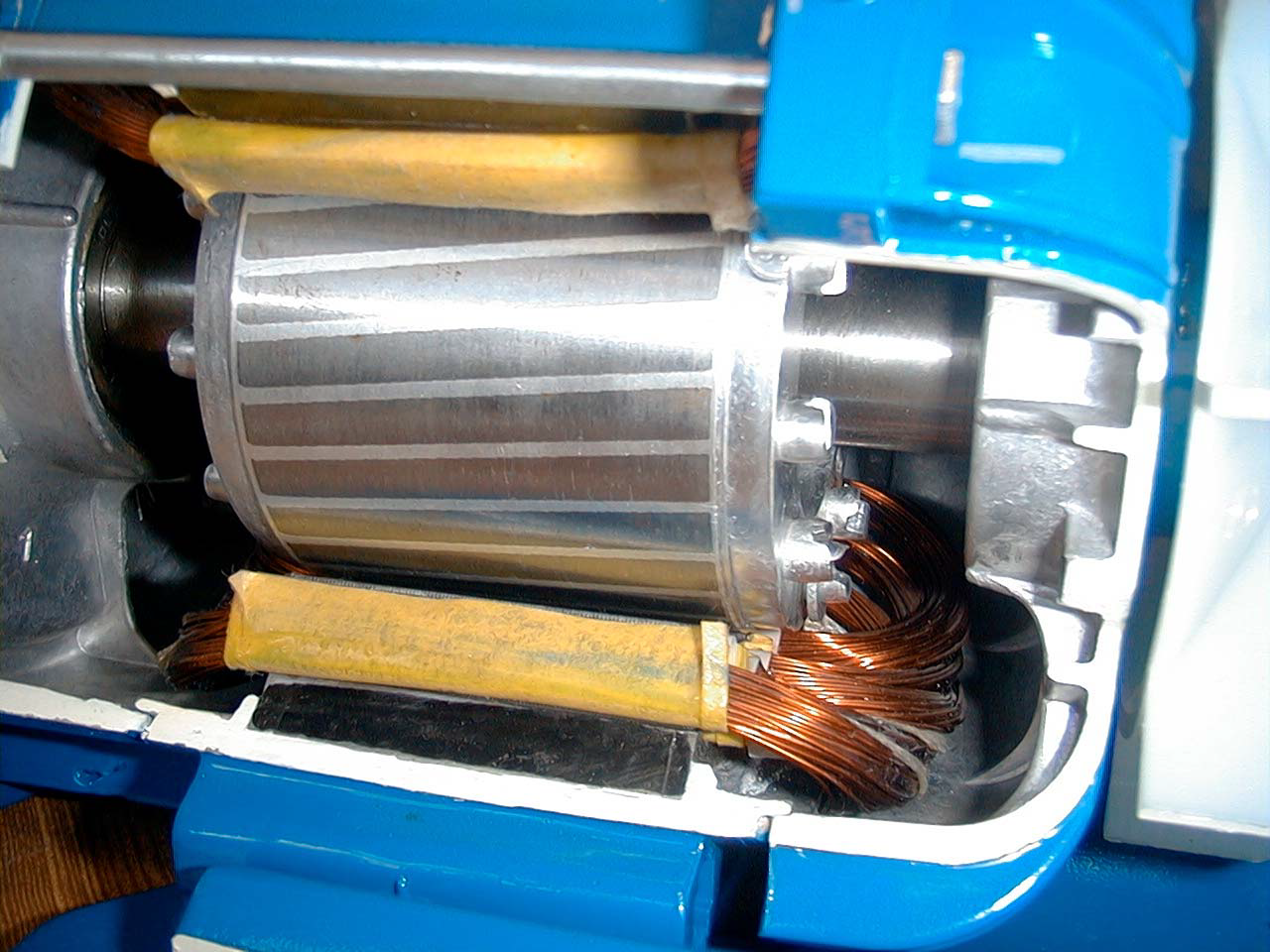 Maszyny indukcyjne - budowa
Rdzeń stojana i wirnika wykonany jest z pakietu blach izolowanych między sobą
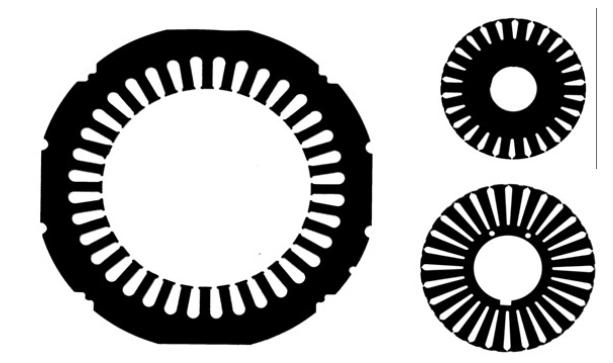 Maszyny indukcyjne - budowa
Rdzeń stojana i wirnika wykonany jest z pakietu blach izolowanych między sobą
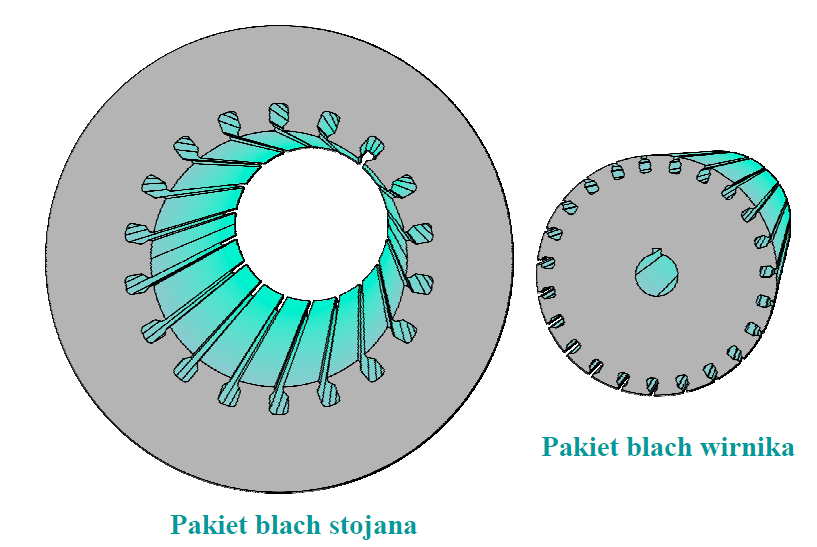 Maszyny indukcyjne - budowa
Rdzeń stojana umieszcza się w kadłubie maszyny
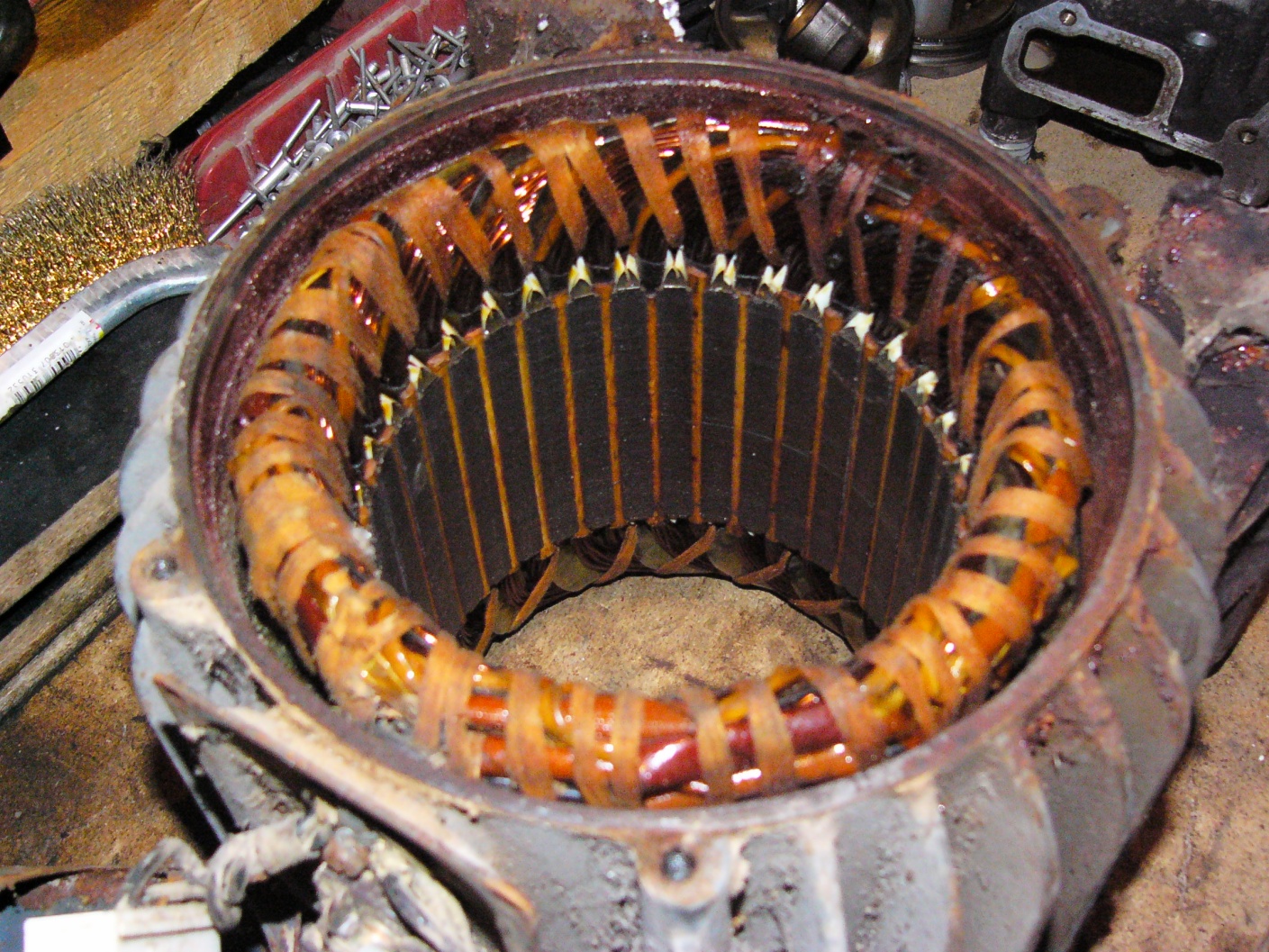 Maszyny indukcyjne - budowa
Na całym obwodzie rdzenia i stojana wycięte sa żłobki w których umieszcza się uzwojenia
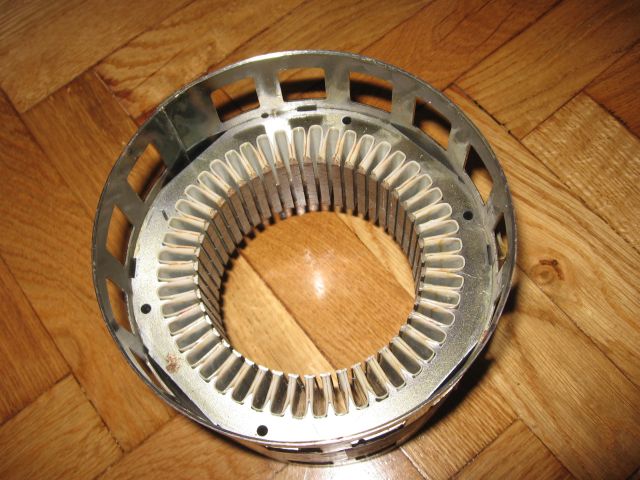 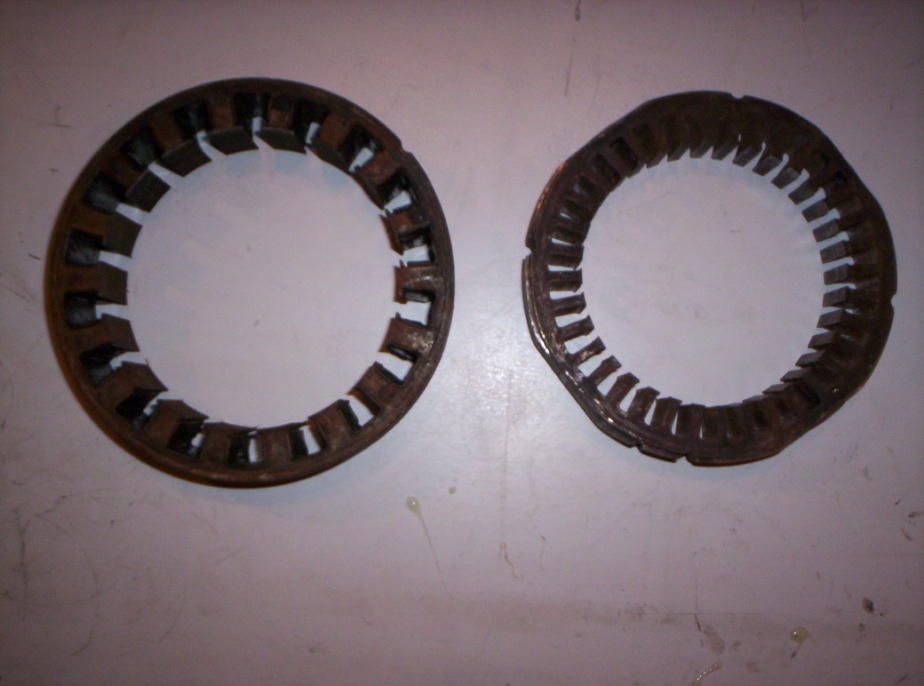 Maszyny indukcyjne - budowa
Elementy miedzy żłobkami noszą nazwę zębów.
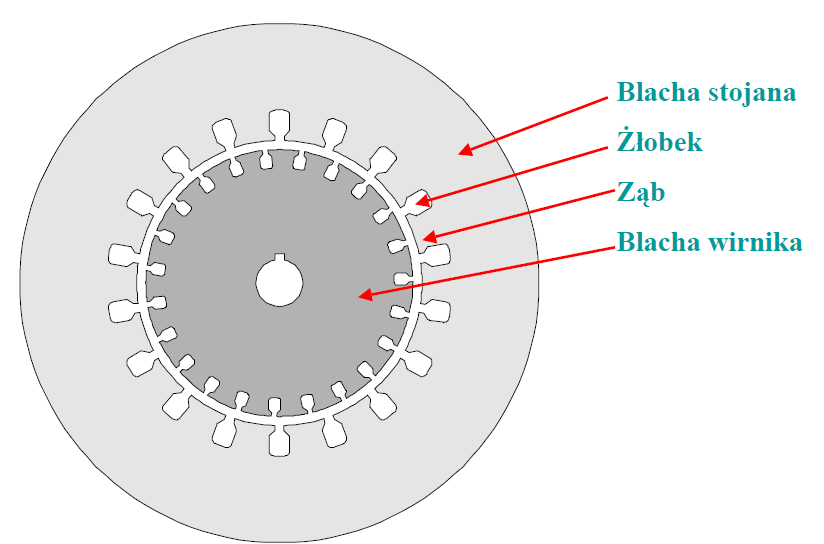 Maszyny indukcyjne - budowa
Uzwojenia stojana wykonuje się z drutu nawojowego izolowanego oraz dodatkowo impregnowanego (usztywniany). 
Uzwojenia są odizolowane od rdzenia odpowiednią izolacją żłobkową oraz zabezpieczone przed wypadaniem za pomocą klinów
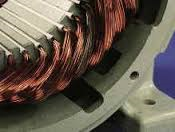 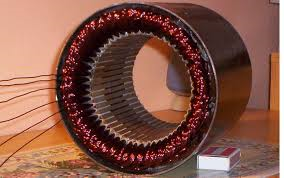 Maszyny indukcyjne - budowa
Uzwojenia wirnika mogą być wykonane z drutu nawojowego


lub z nieizolowanych prętów (miedzianych, aluminiowych, mosiężnych lub brązowych) o dużym przekroju połączone pierścieniami zwierającymi
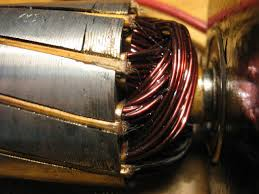 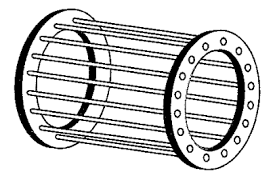 Maszyny indukcyjne - budowa
Uzwojenie wykonane z prętów tworzy klatkę, dlatego silnik z takim uzwojeniem nazywamy klatkowym lub zwartym
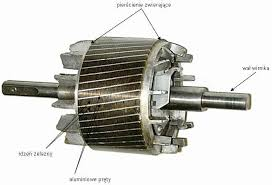 Maszyny indukcyjne - budowa
Rdzeń wirnika silnika klatkowego
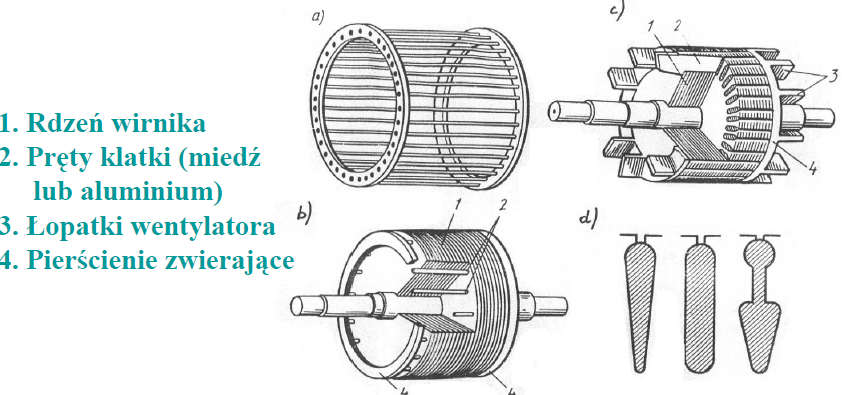 Maszyny indukcyjne - budowa
Uzwojenie wykonane z drutu nawojowego daje możliwość dołączenia do obwodu wirnika dodatkowych elementów zwiększających rezystancję fazy poprzez połączone na stałe z uzwojeniem wirnika pierścienie ślizgowe
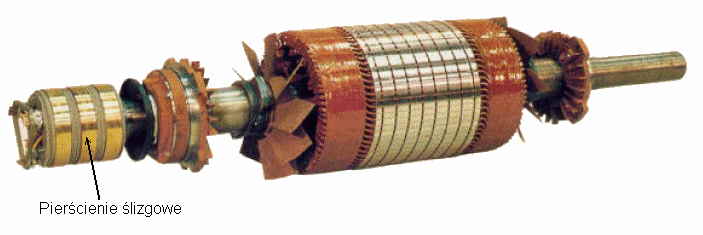 Maszyny indukcyjne - budowa
Wirnik silnika pierścieniowego
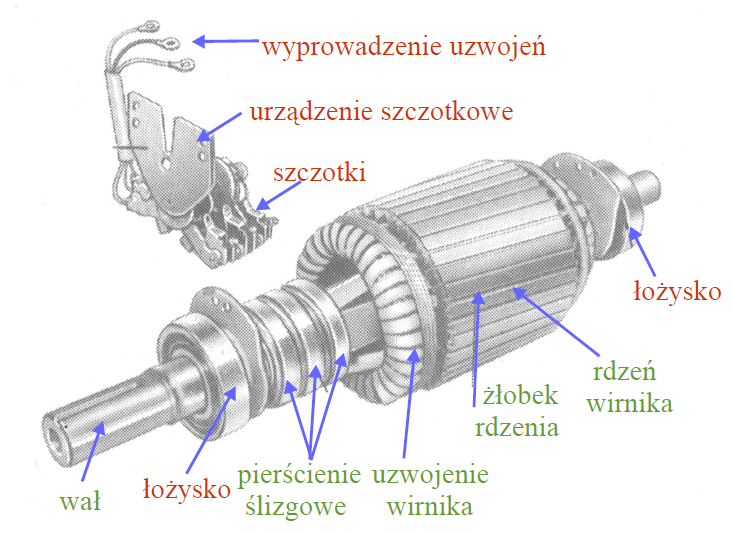 Maszyny indukcyjne - budowa
Końcówki uzwojenia stojana i uzwojenia wirnika (w maszynach pierścieniowych) wyprowadzone są na tabliczkę zaciskową
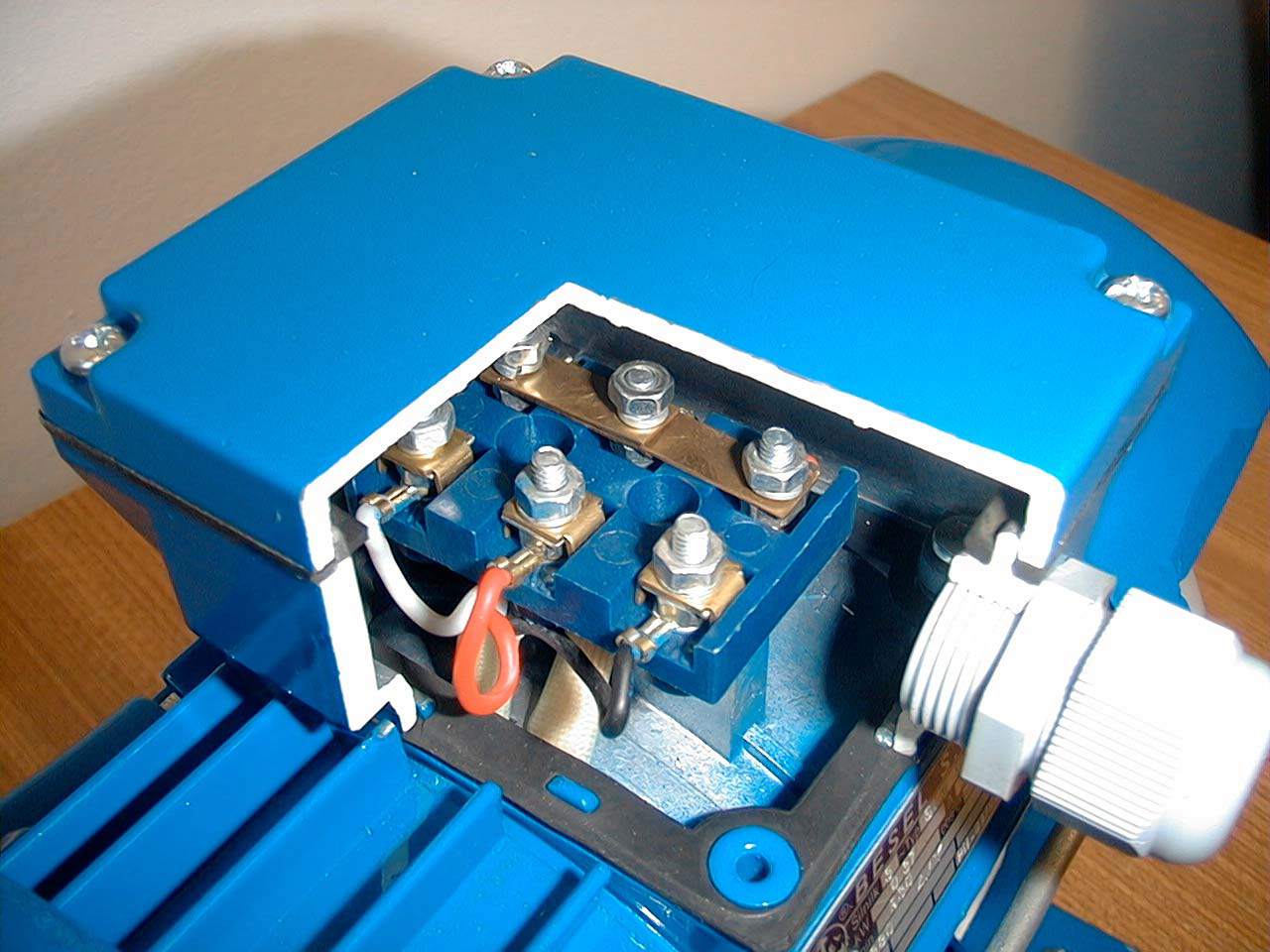 Maszyny indukcyjne - budowa
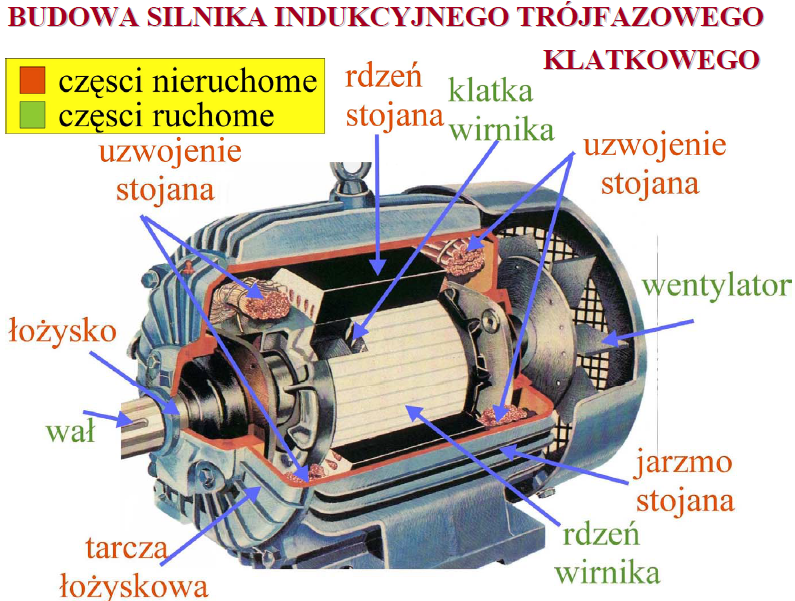 Maszyny indukcyjne - budowa
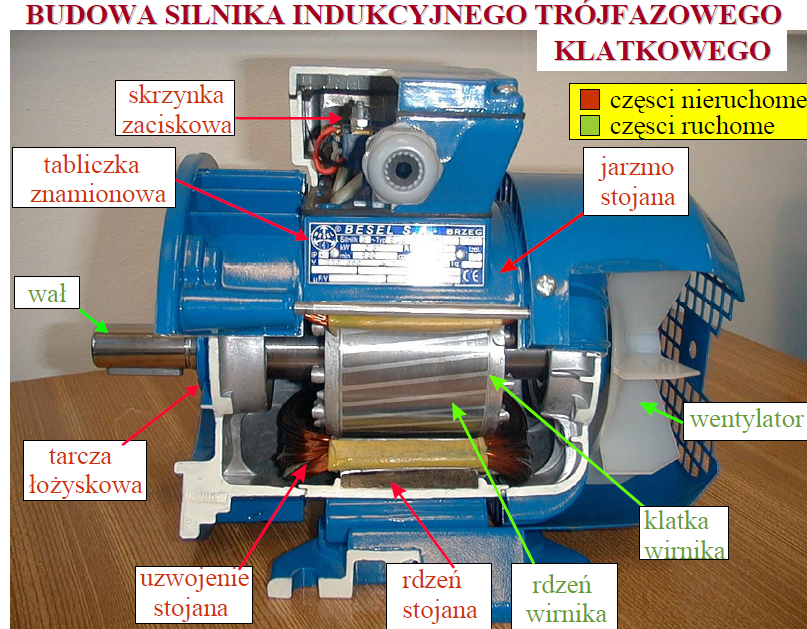 Maszyny indukcyjne - budowa
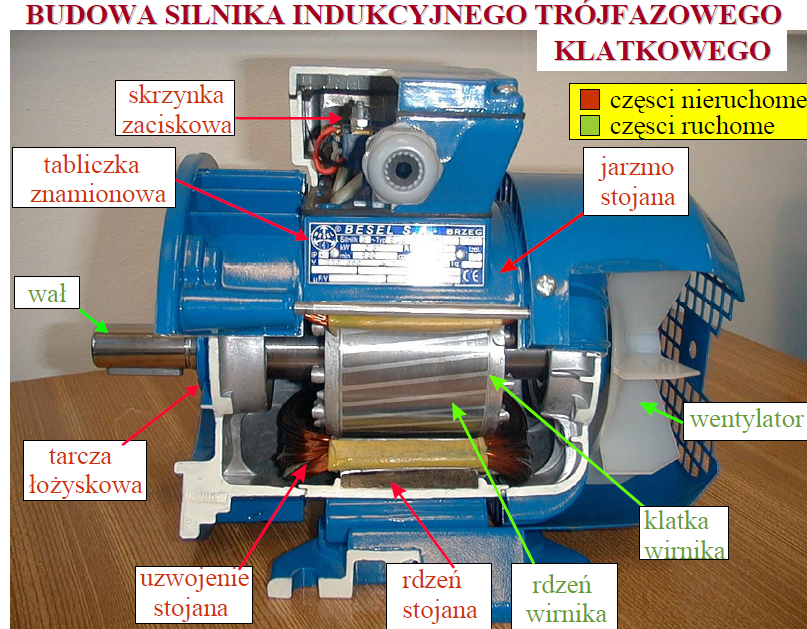